SCUOLA PRIMARIA
DI
CALTIGNAGA
PROGETTO : “IO DICO NO!”

Classi prima-seconda-terza
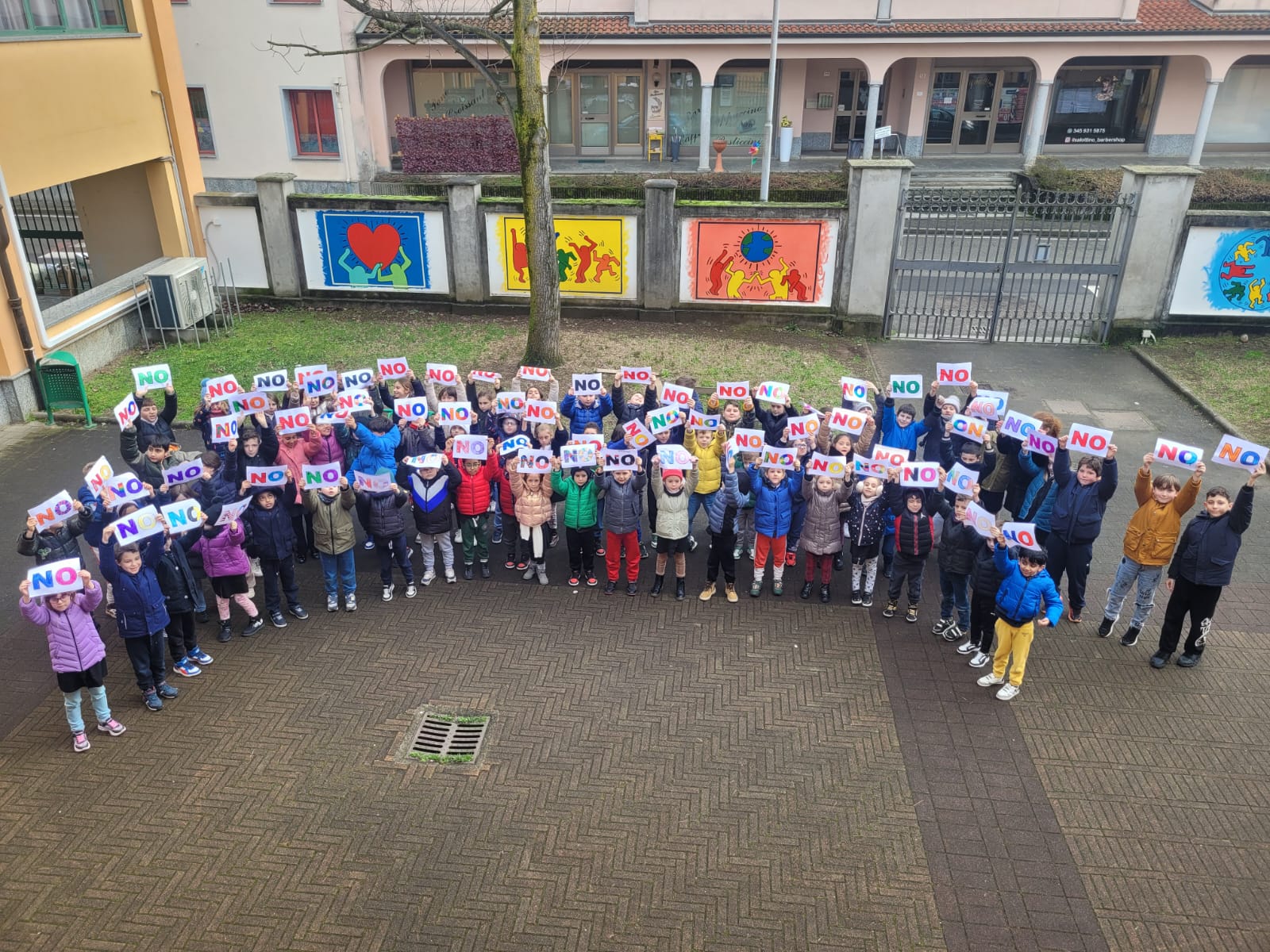 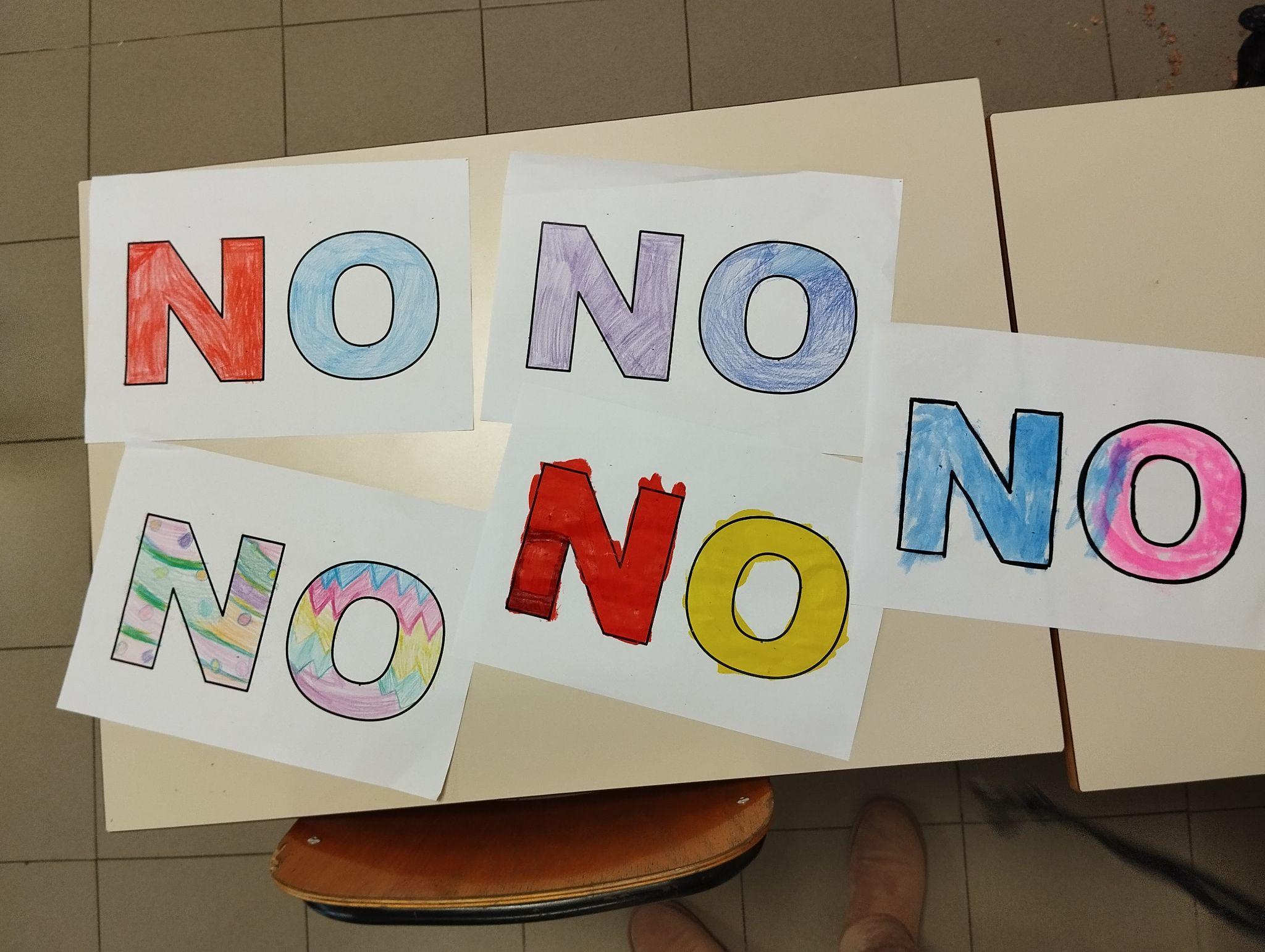 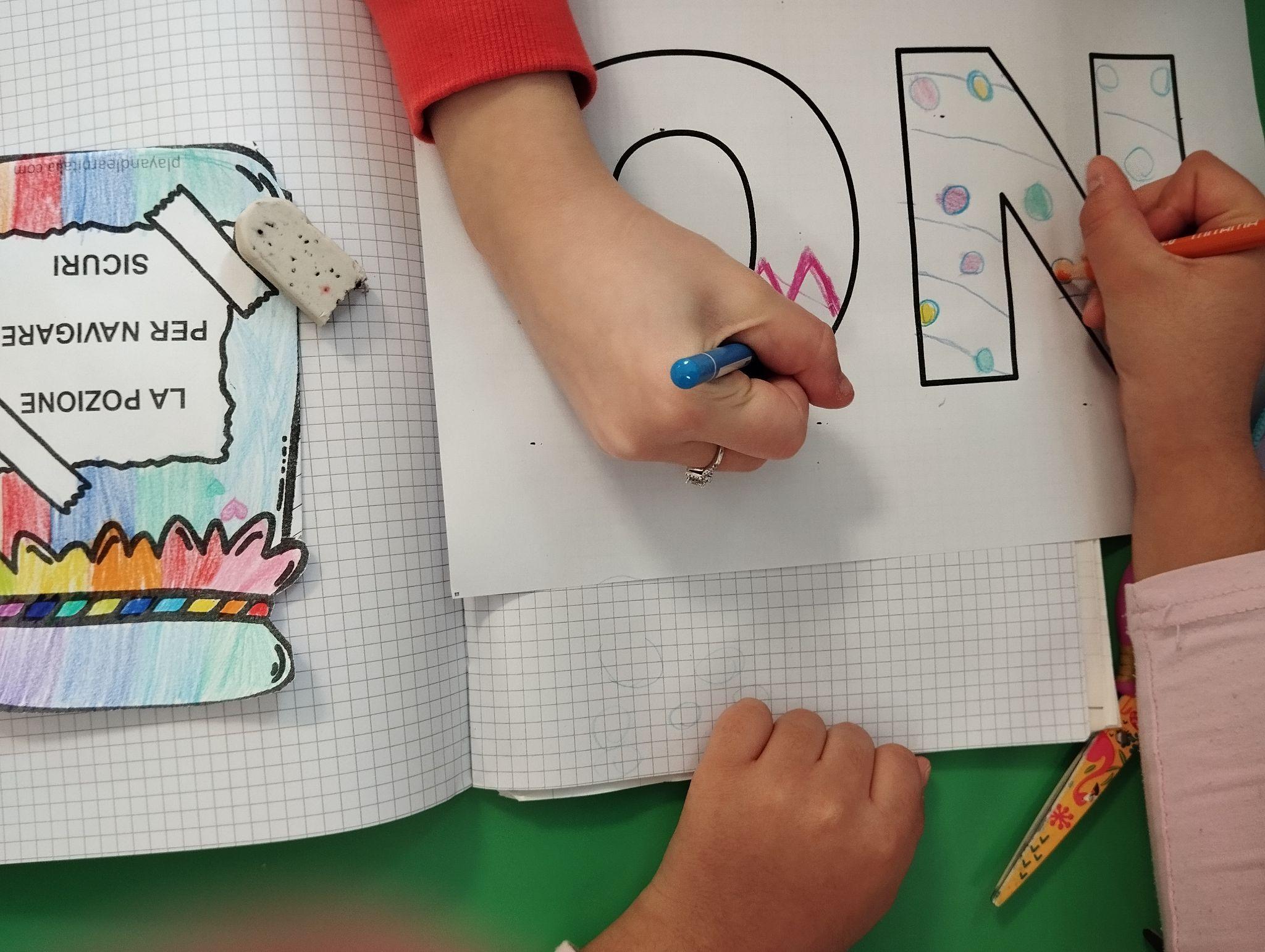 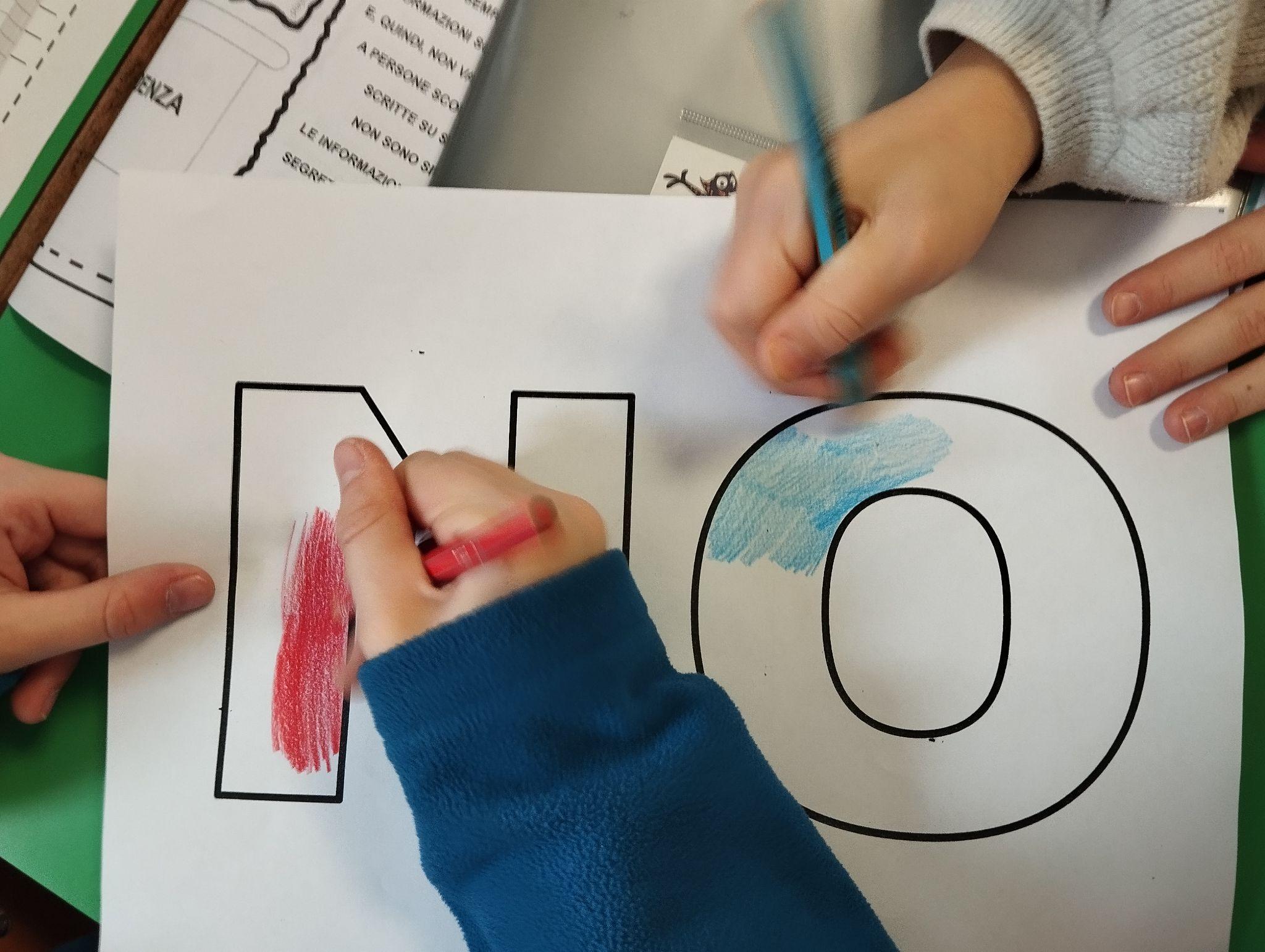 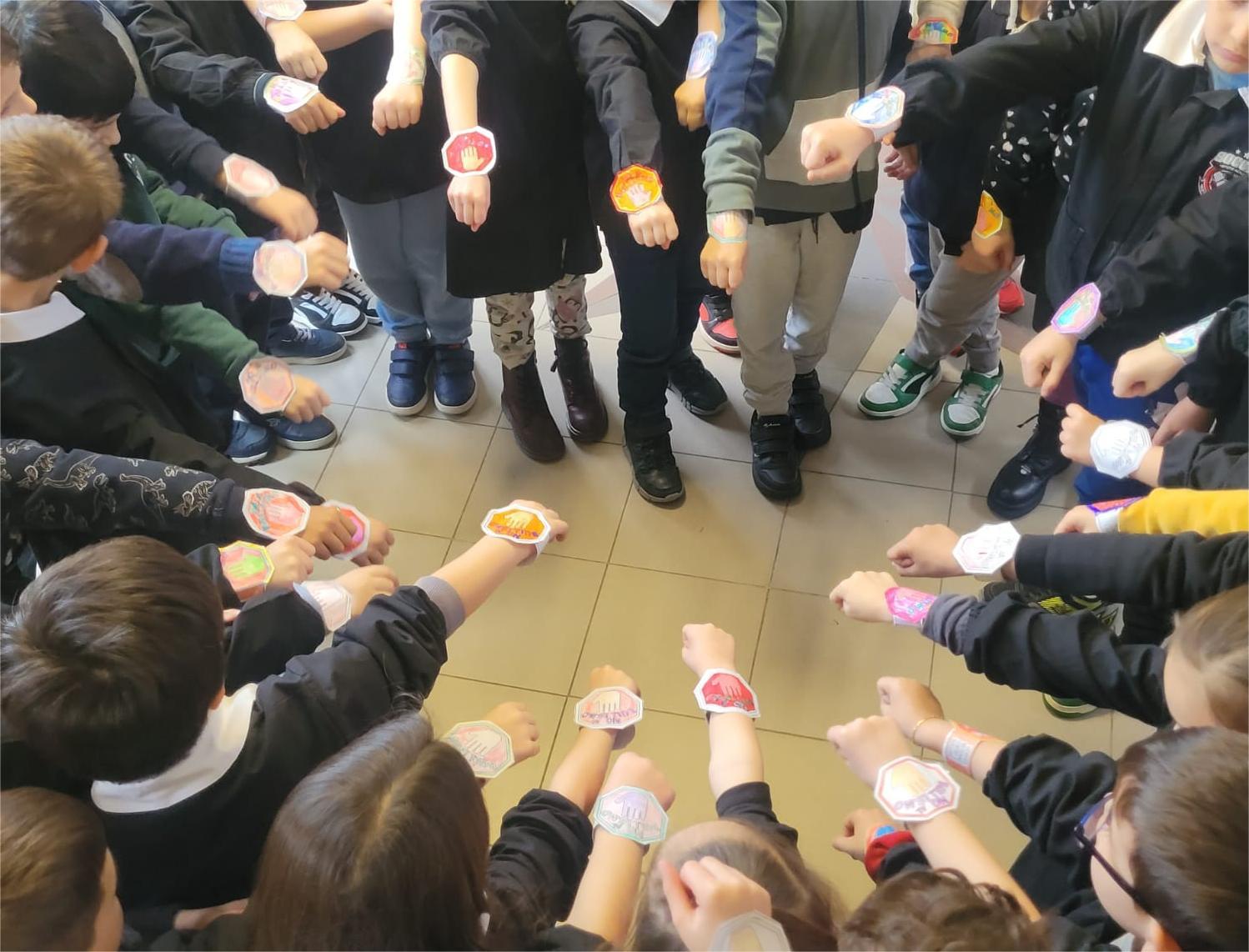 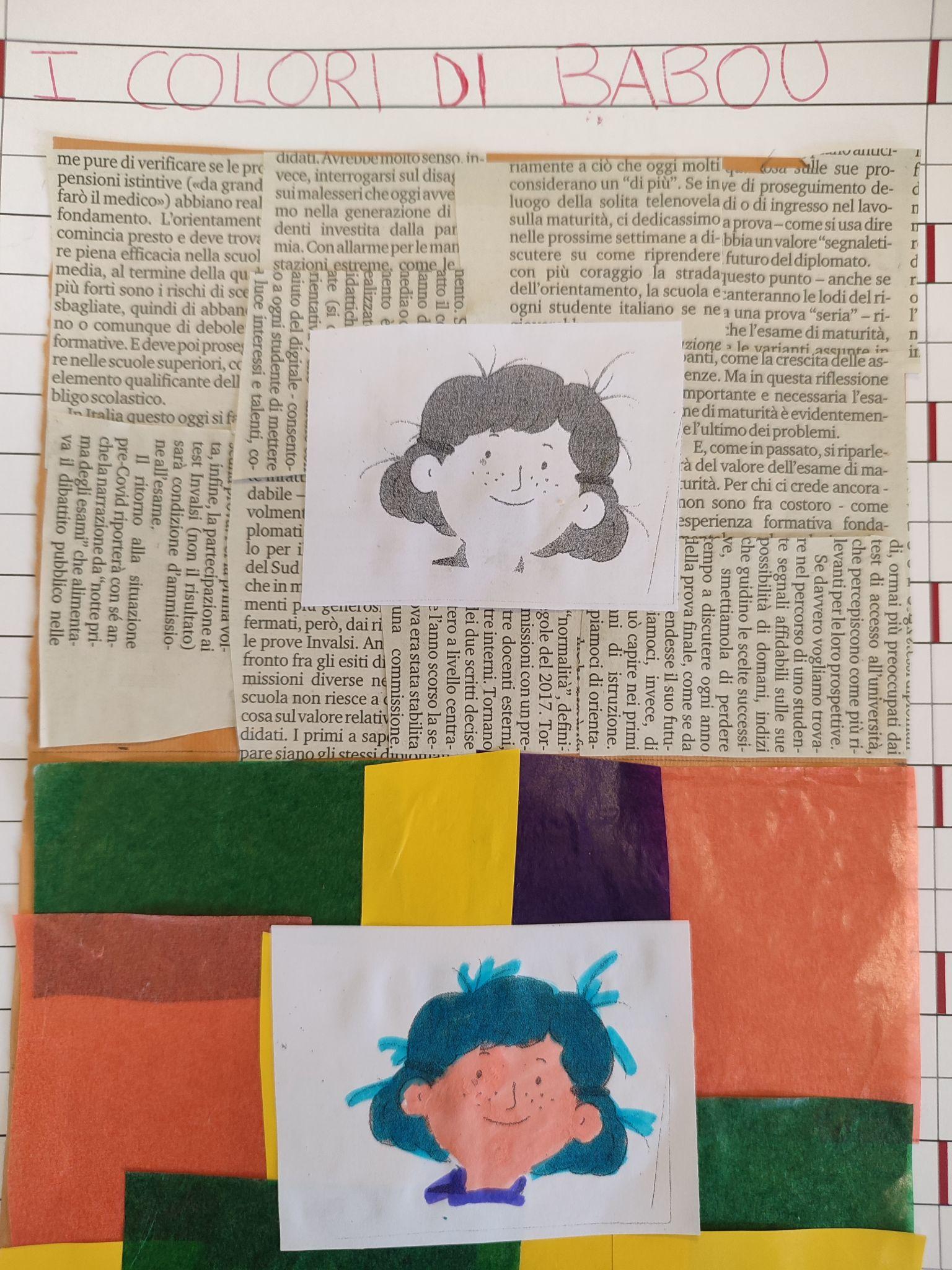 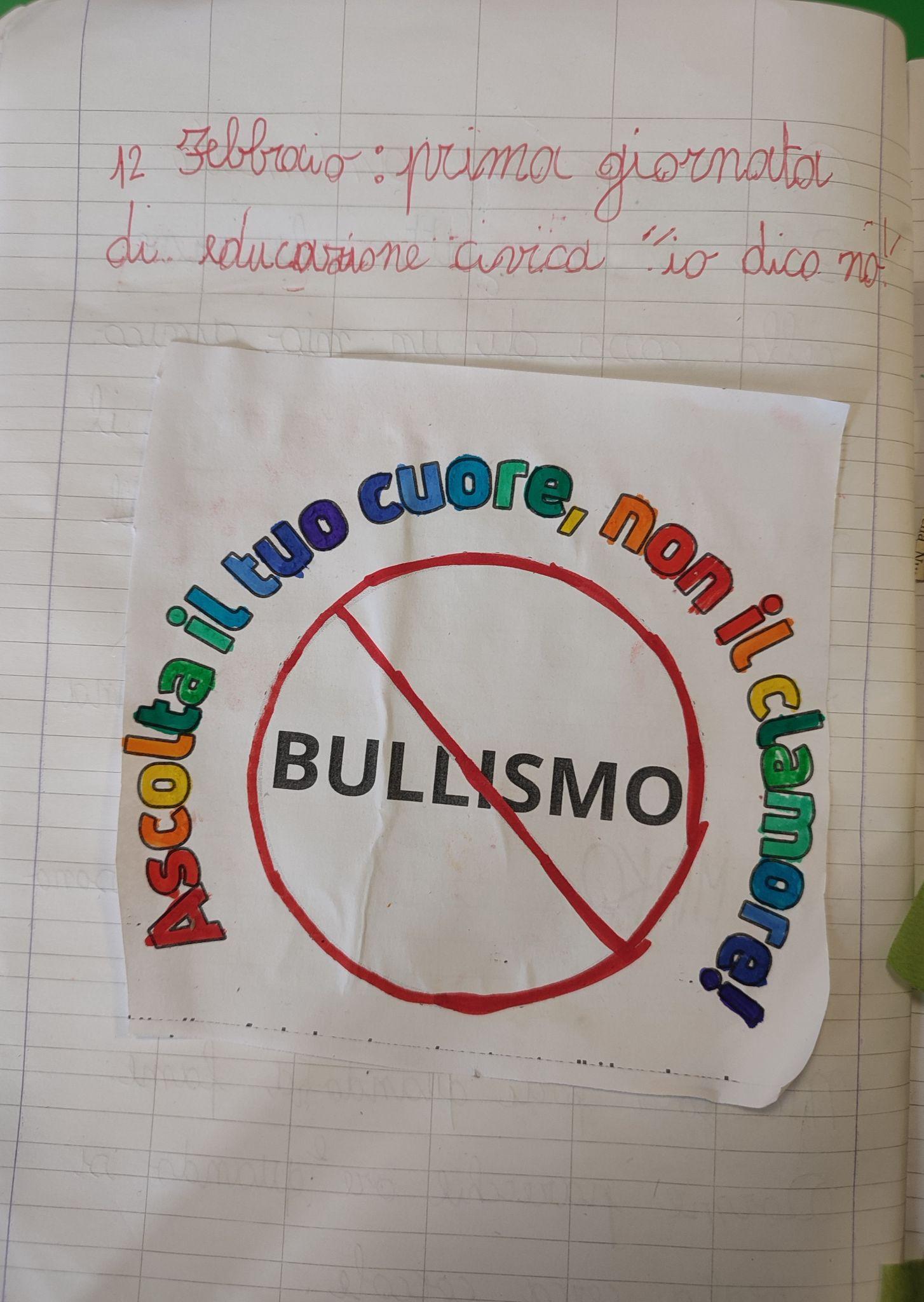 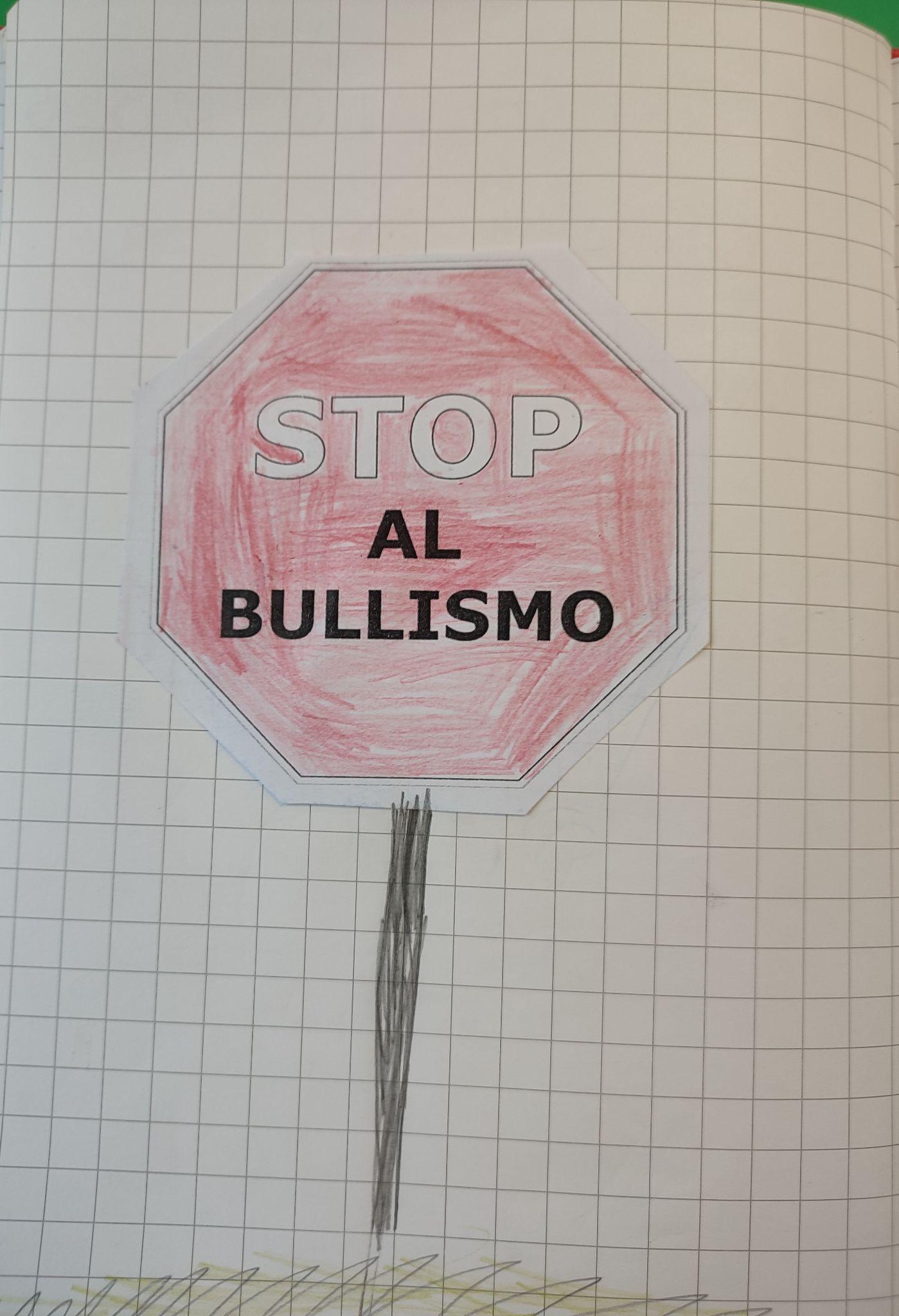 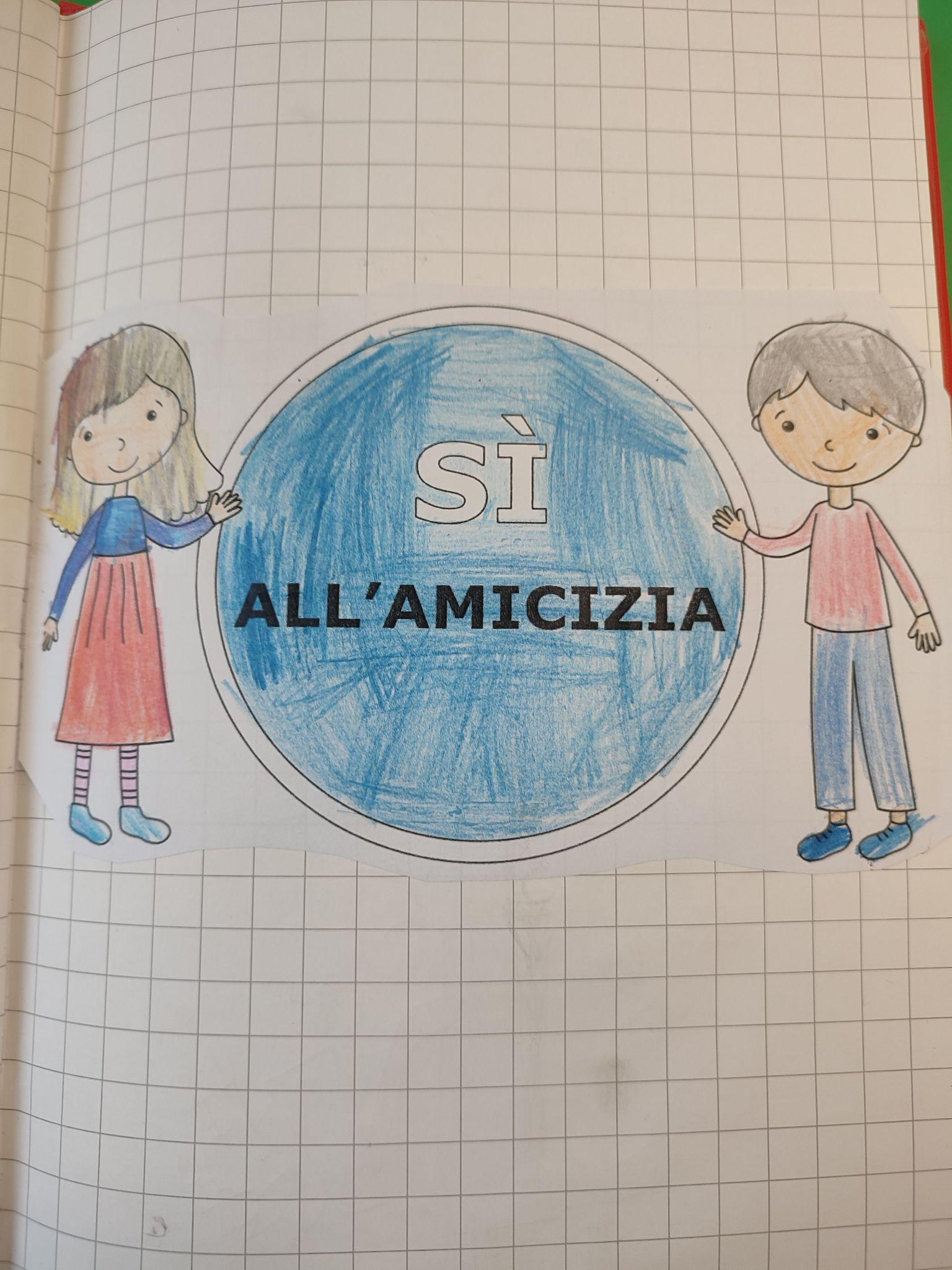 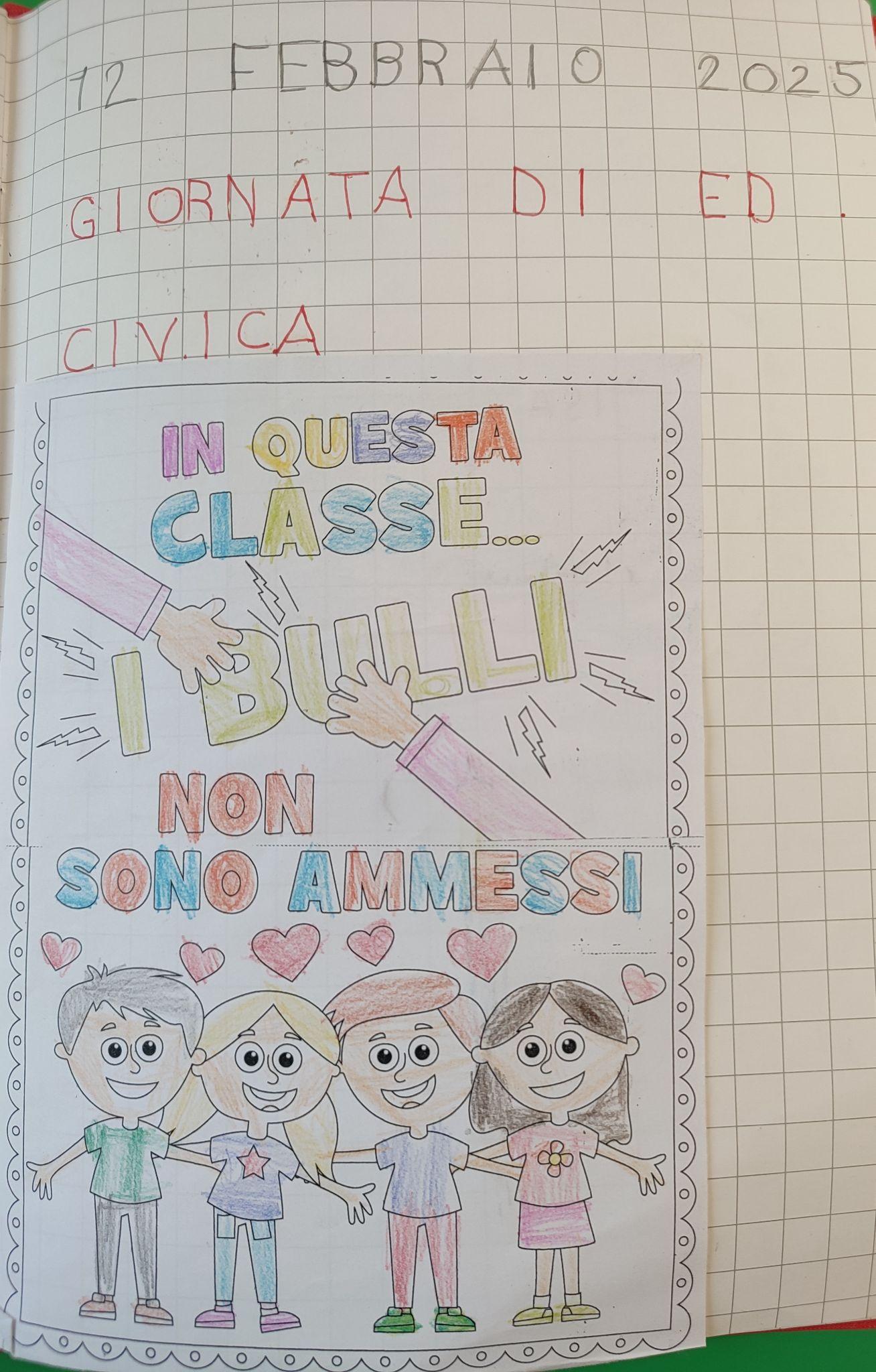 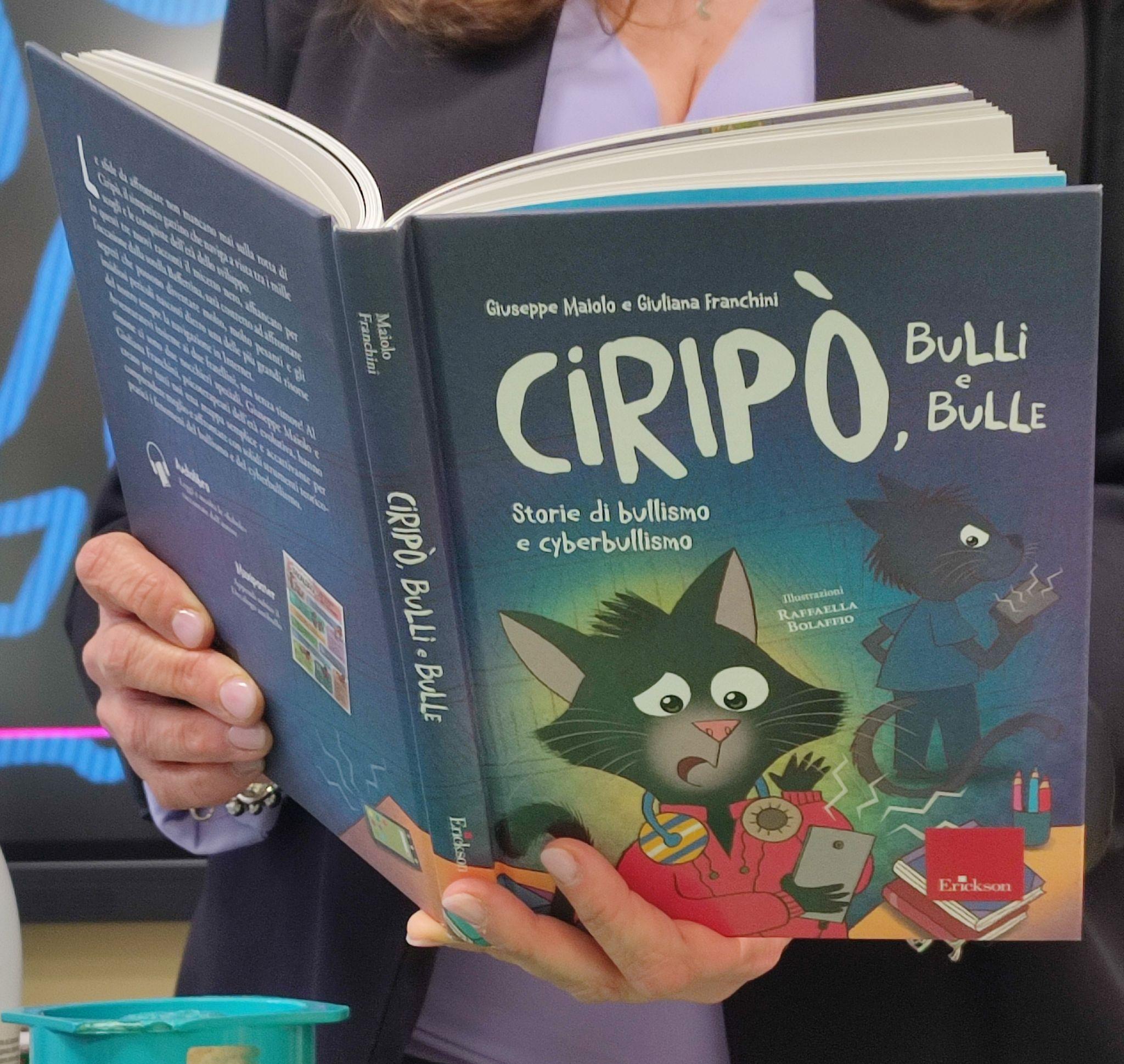 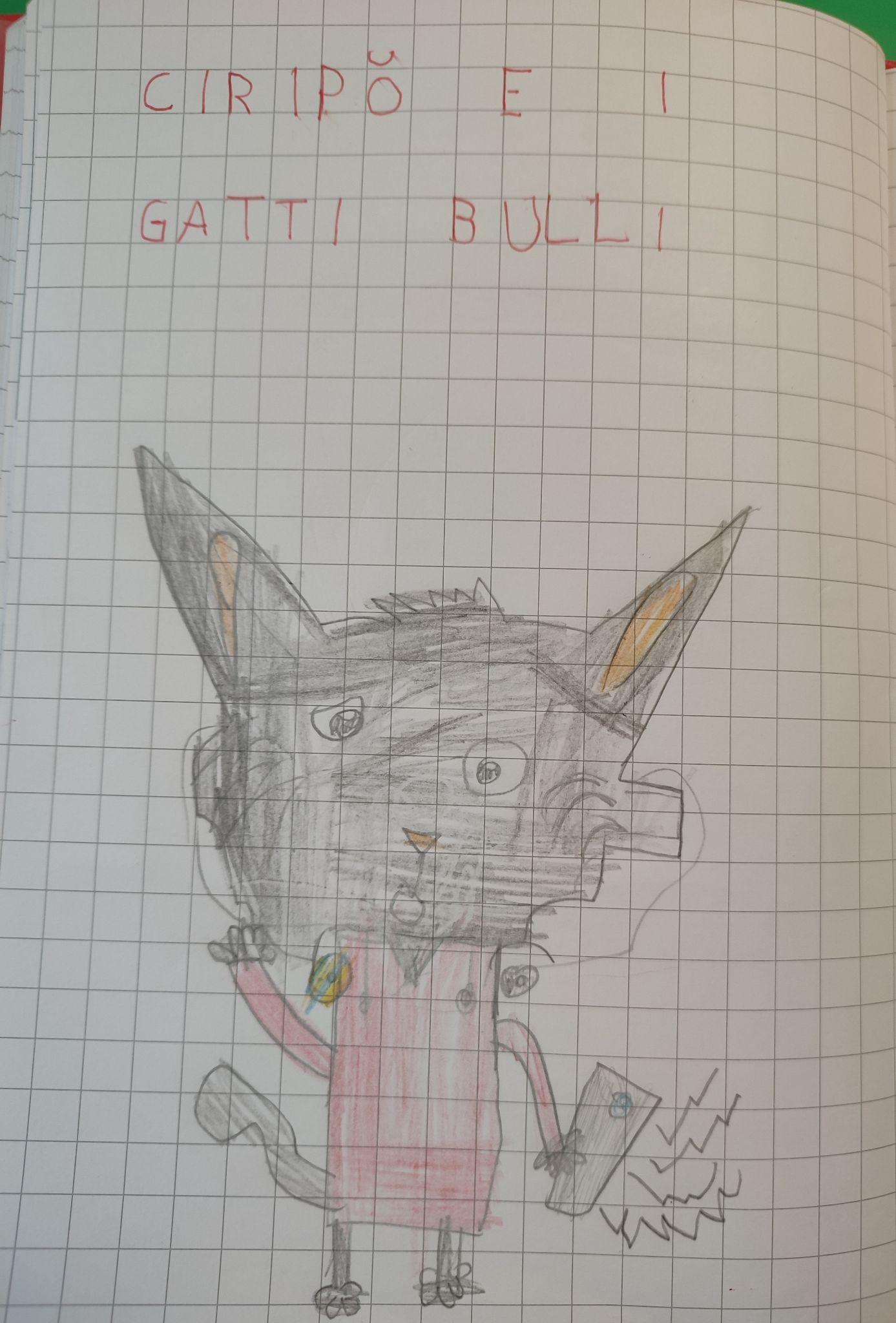 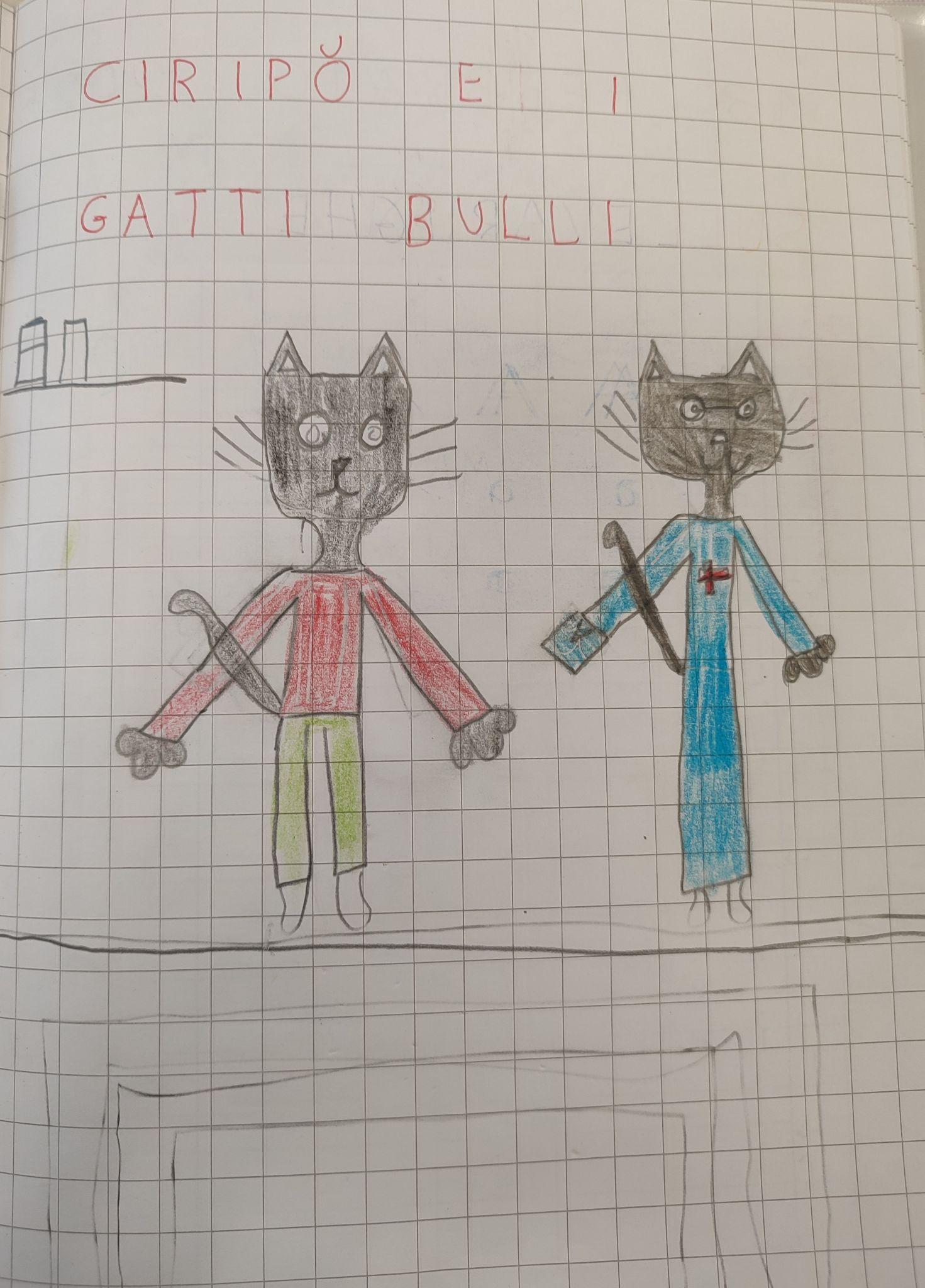 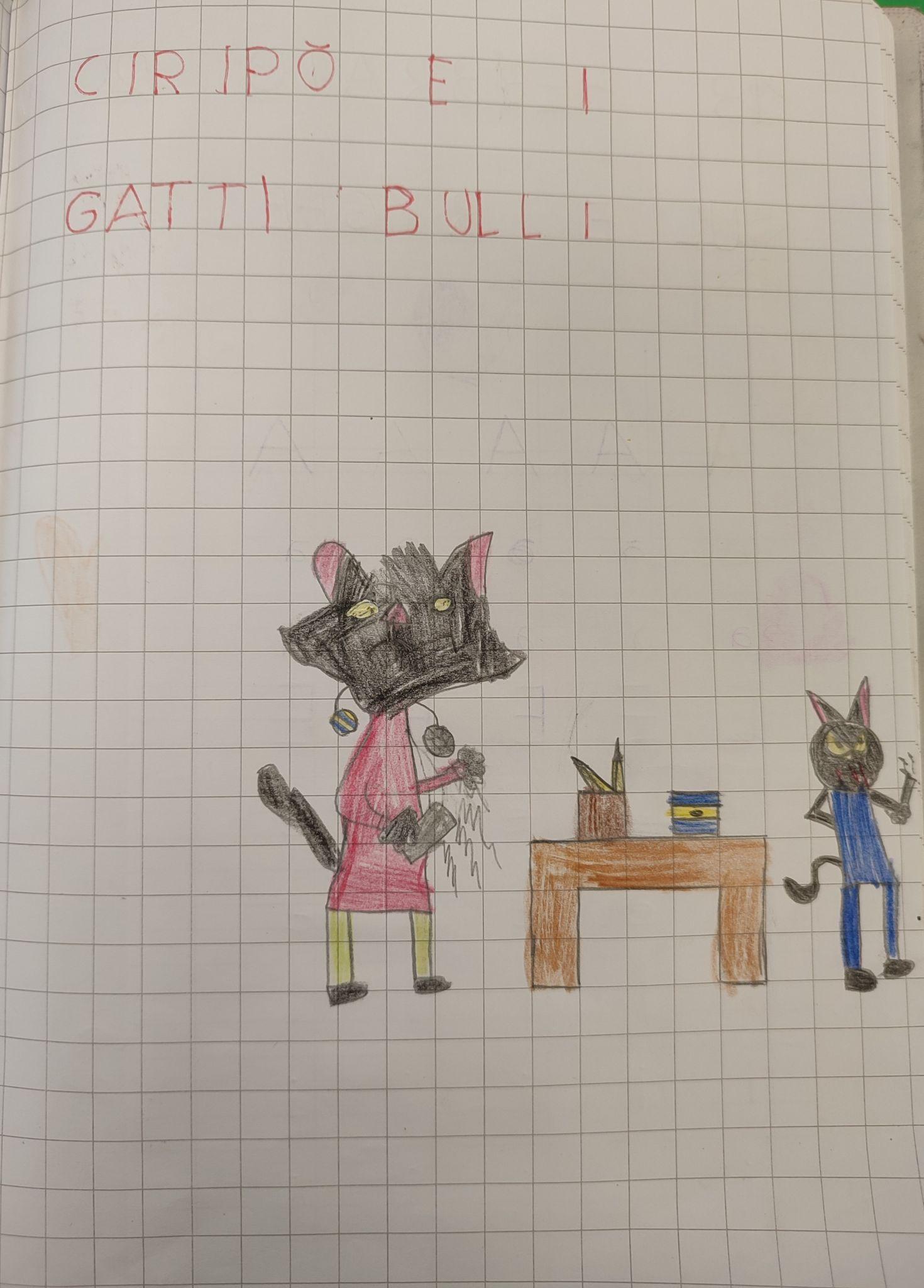 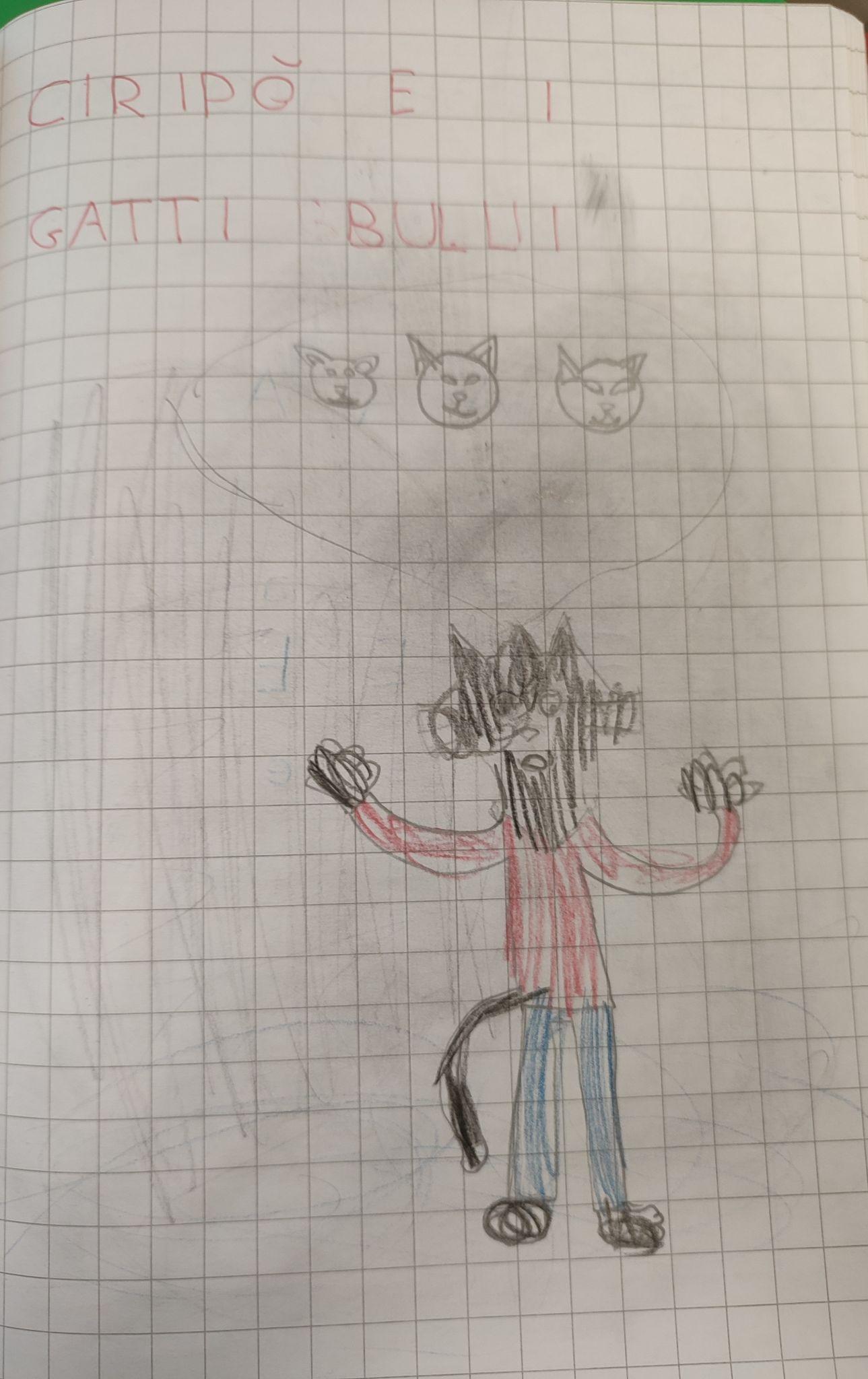 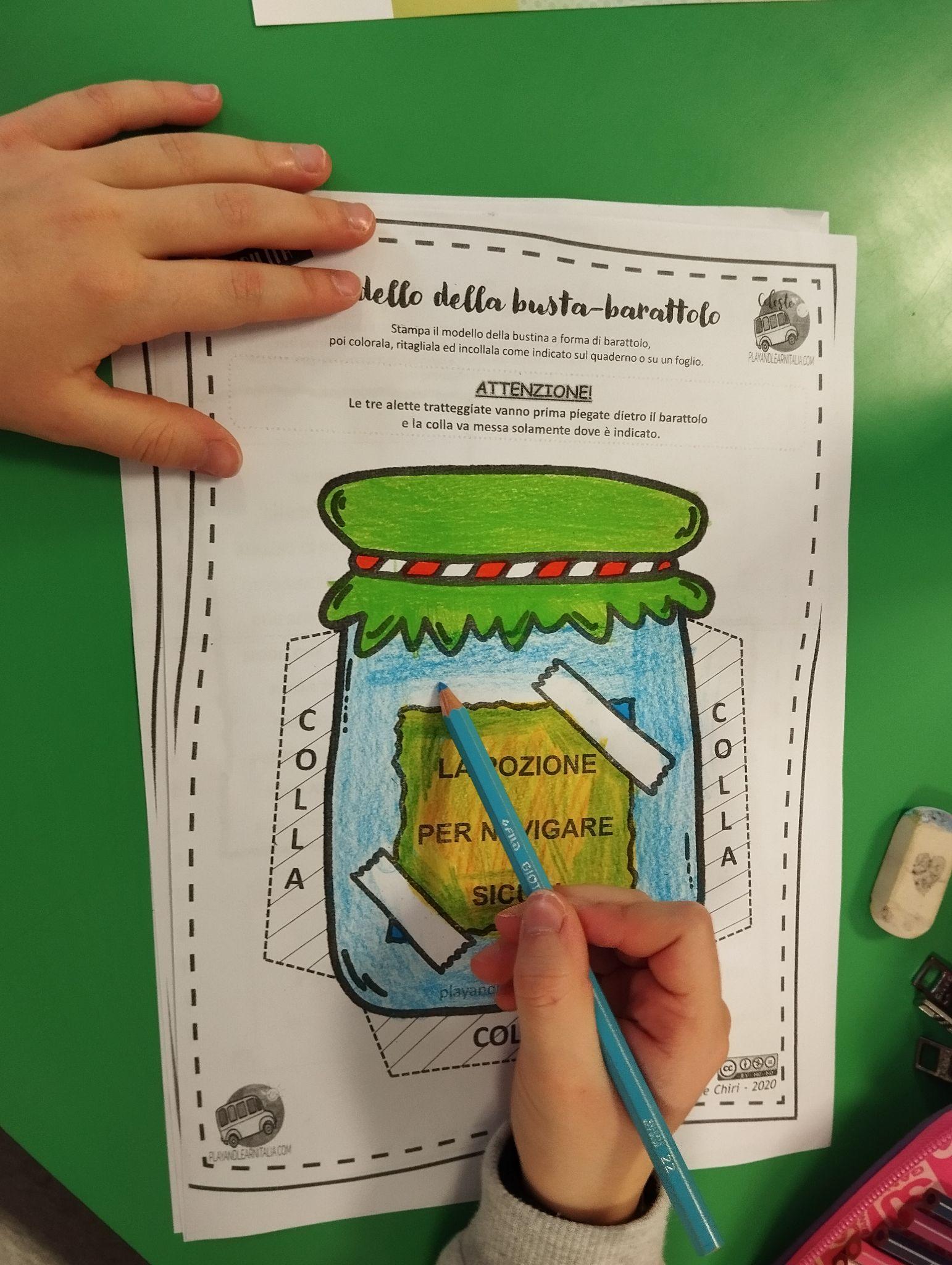 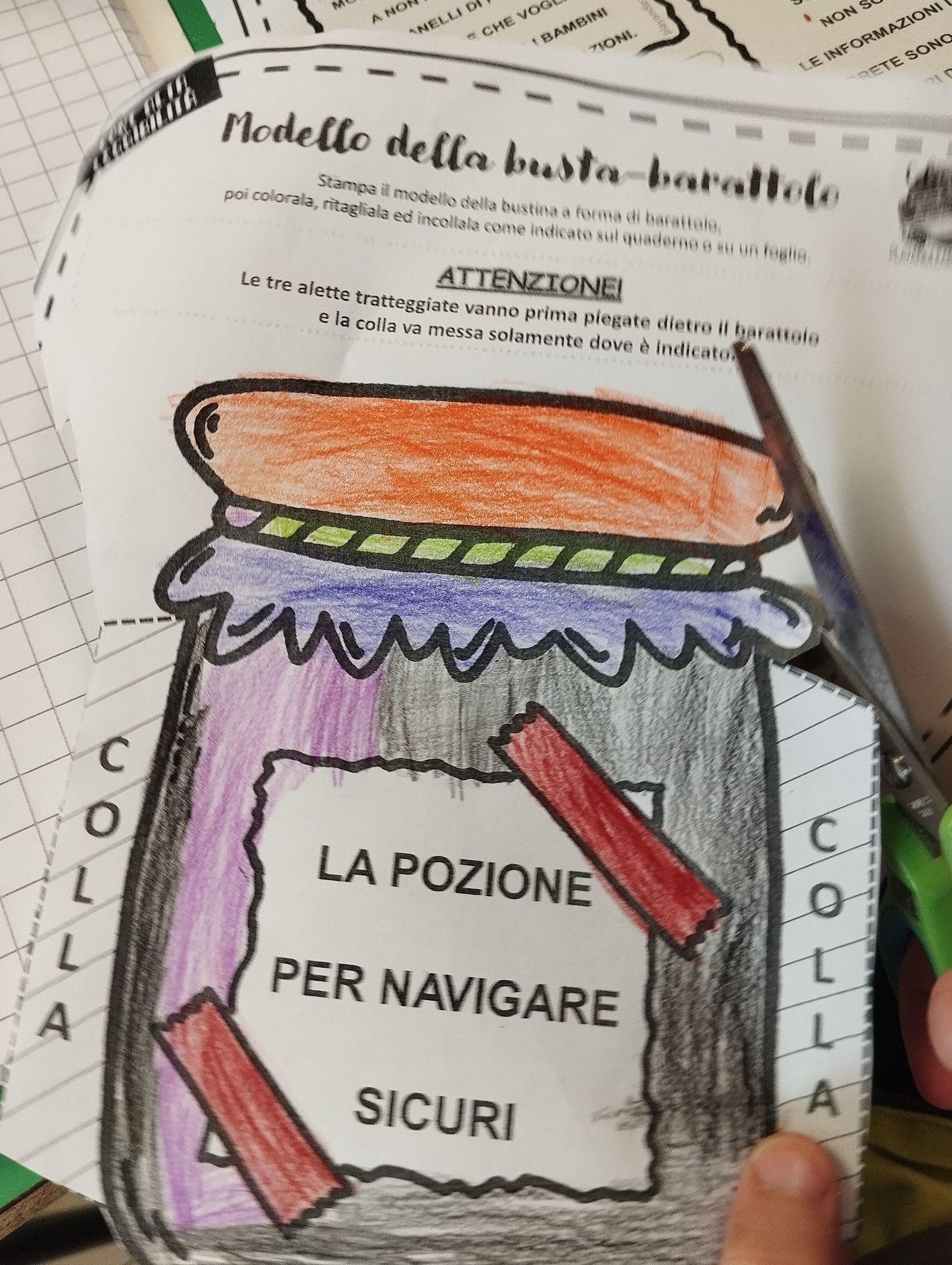 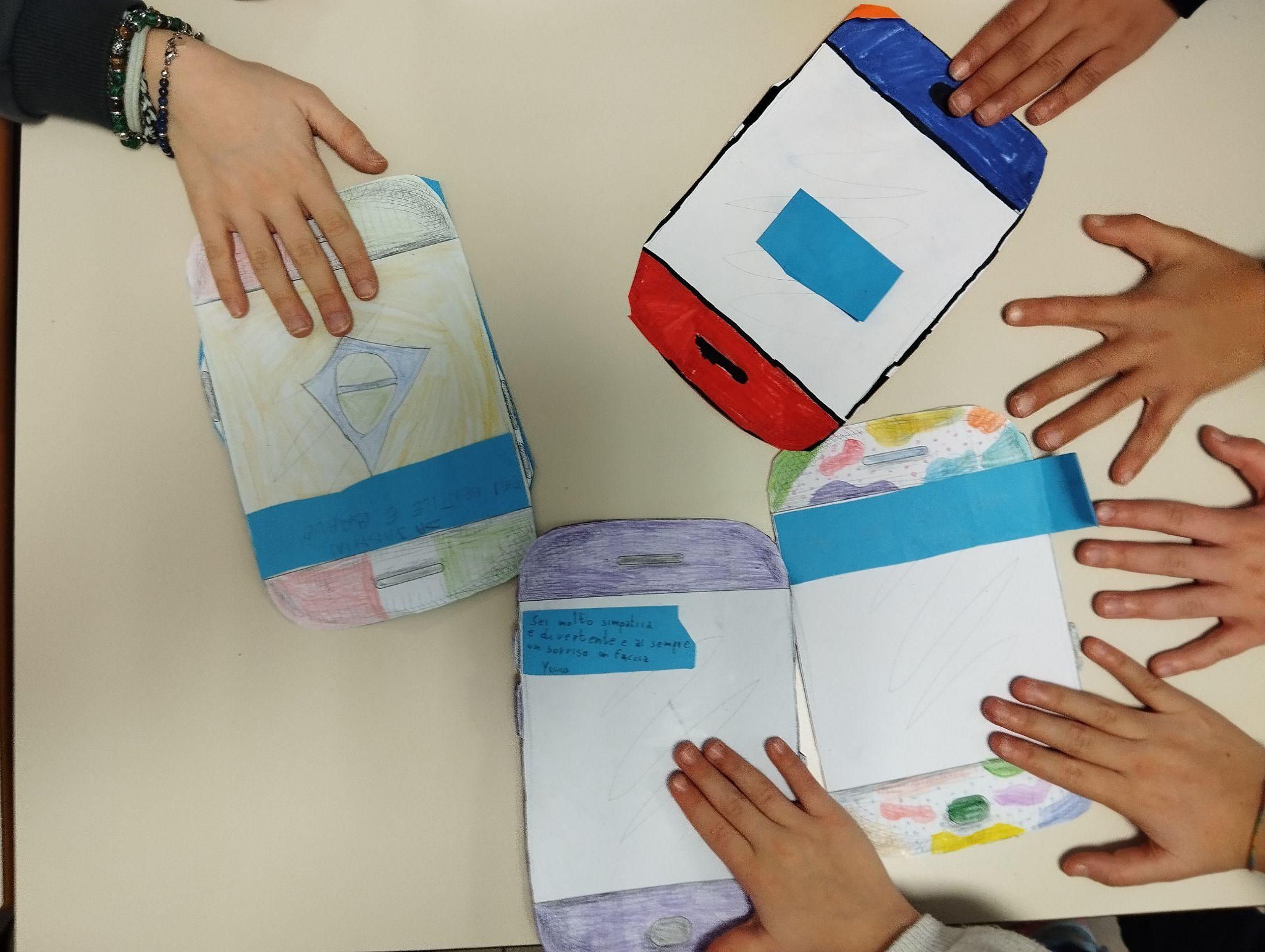 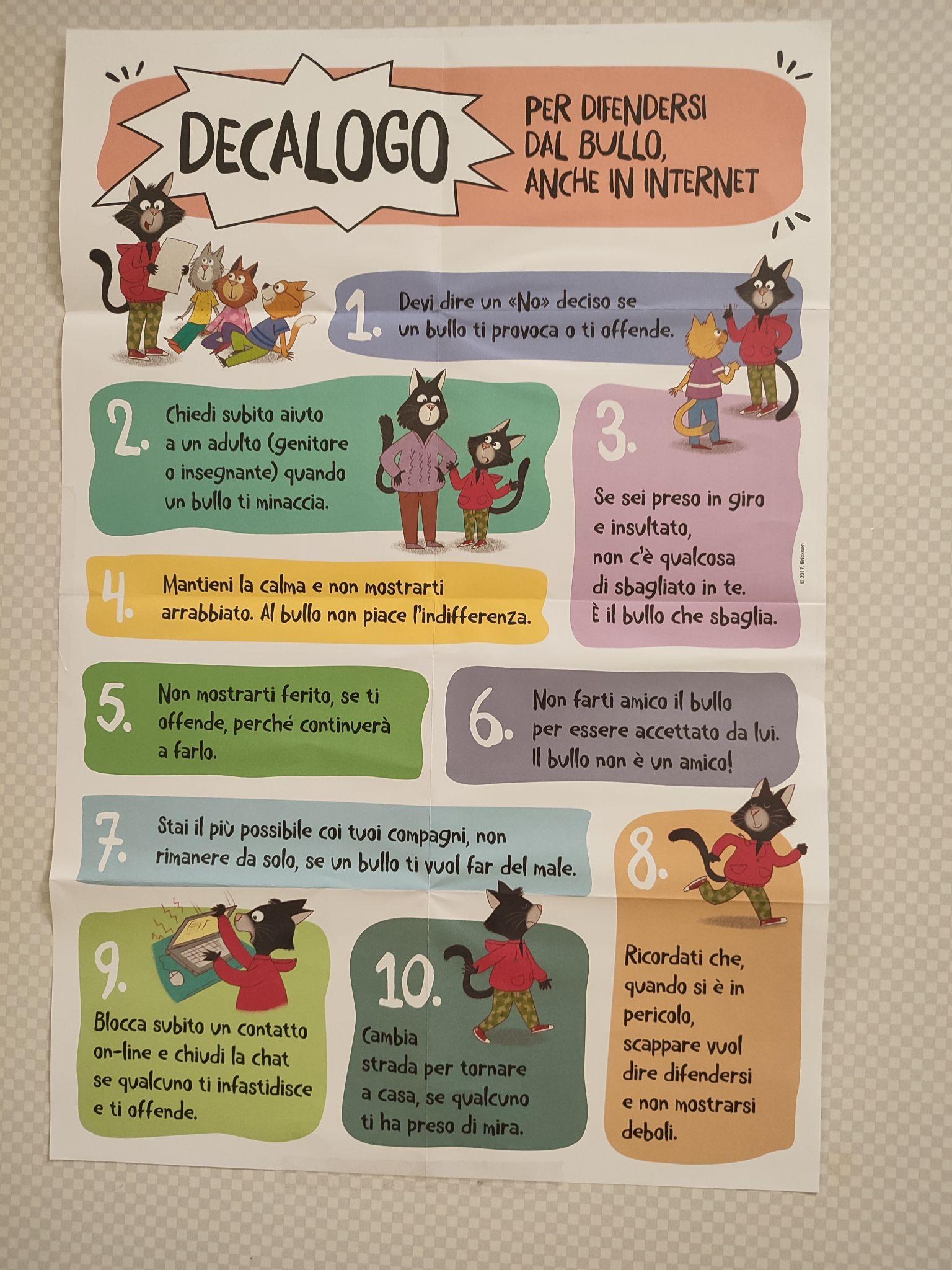 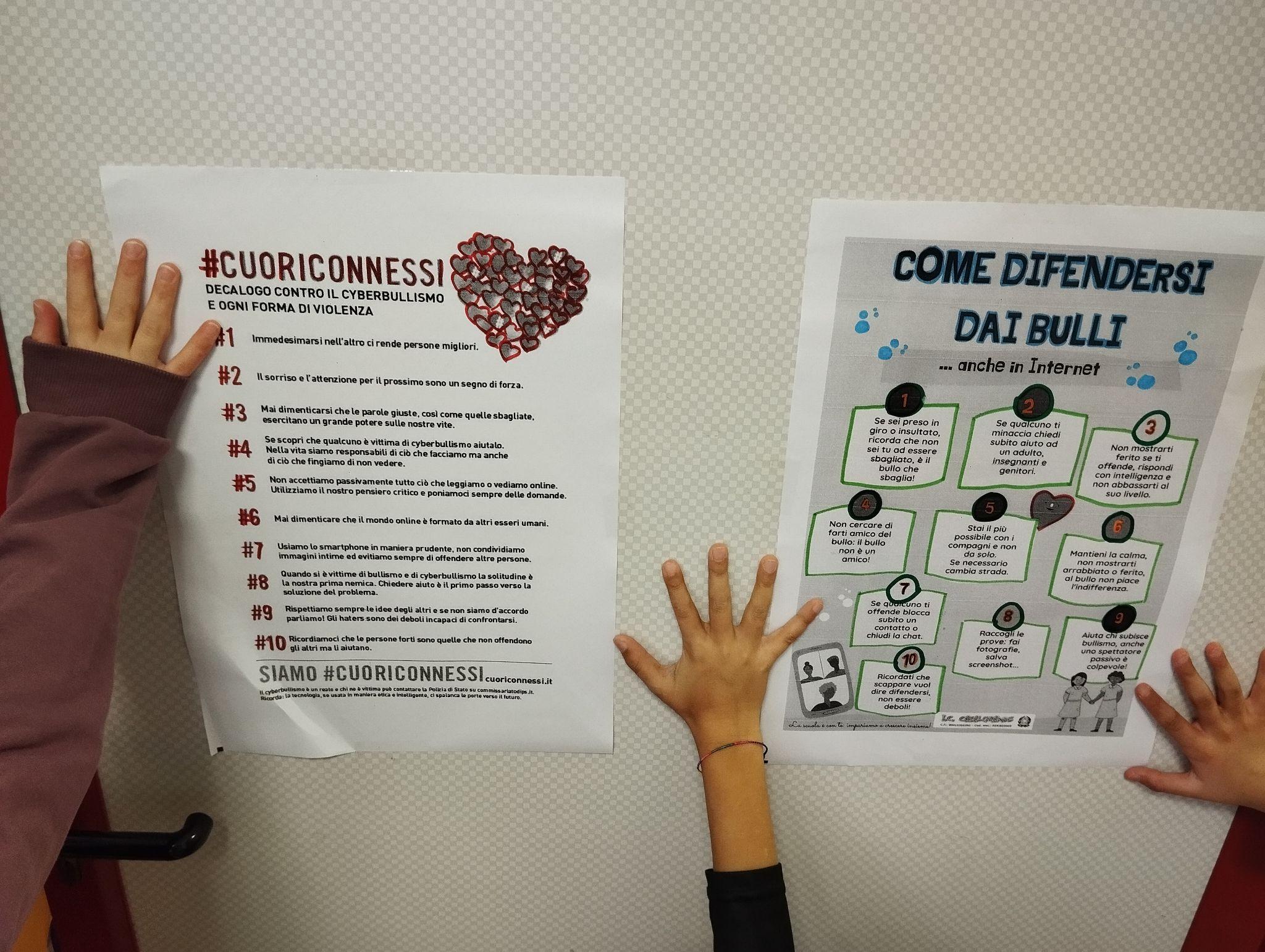